ГБПОУ РС (Я) «Жатайский техникум»
Обучающий семинар
«Как подготовиться к собеседованию для трудоустройства»
Разработка Винокуровой Любови Прокопьевны, 
методиста инклюзивного образования



апрель 2021 года
Первостепенная задача выпускника – успешное трудоустройство по специальности
Поиск вакантных мест
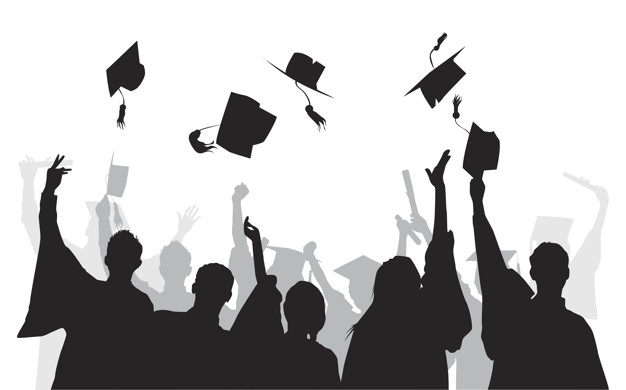 Предварительная договоренность с Администрацией по месту прохождения производственной практики;
Поиск работы через знакомых, родственников;
Поиск работы через СМИ;
Поиск работы в сети интернет;
Другие варианты.
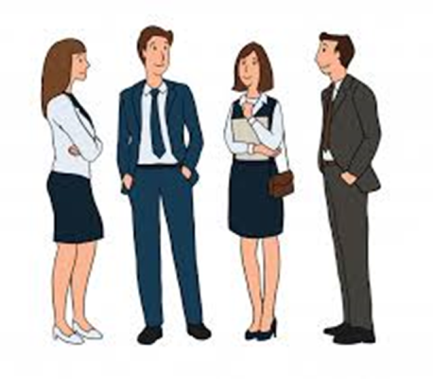 Возможности интернет-ресурсов
https://sakha.gov.ru/vacancies/front/
https://minzdrav.sakha.gov.ru/news/front/view/id/3258327
https://zan.sakha.gov.ru/employer/detail/?companyId=e7bc1e5a-978a-11e6-8639-000c2973da2c (Вакансии Таттинской ЦРБ)
https://doska.ykt.ru/posts;
другие ресурсы
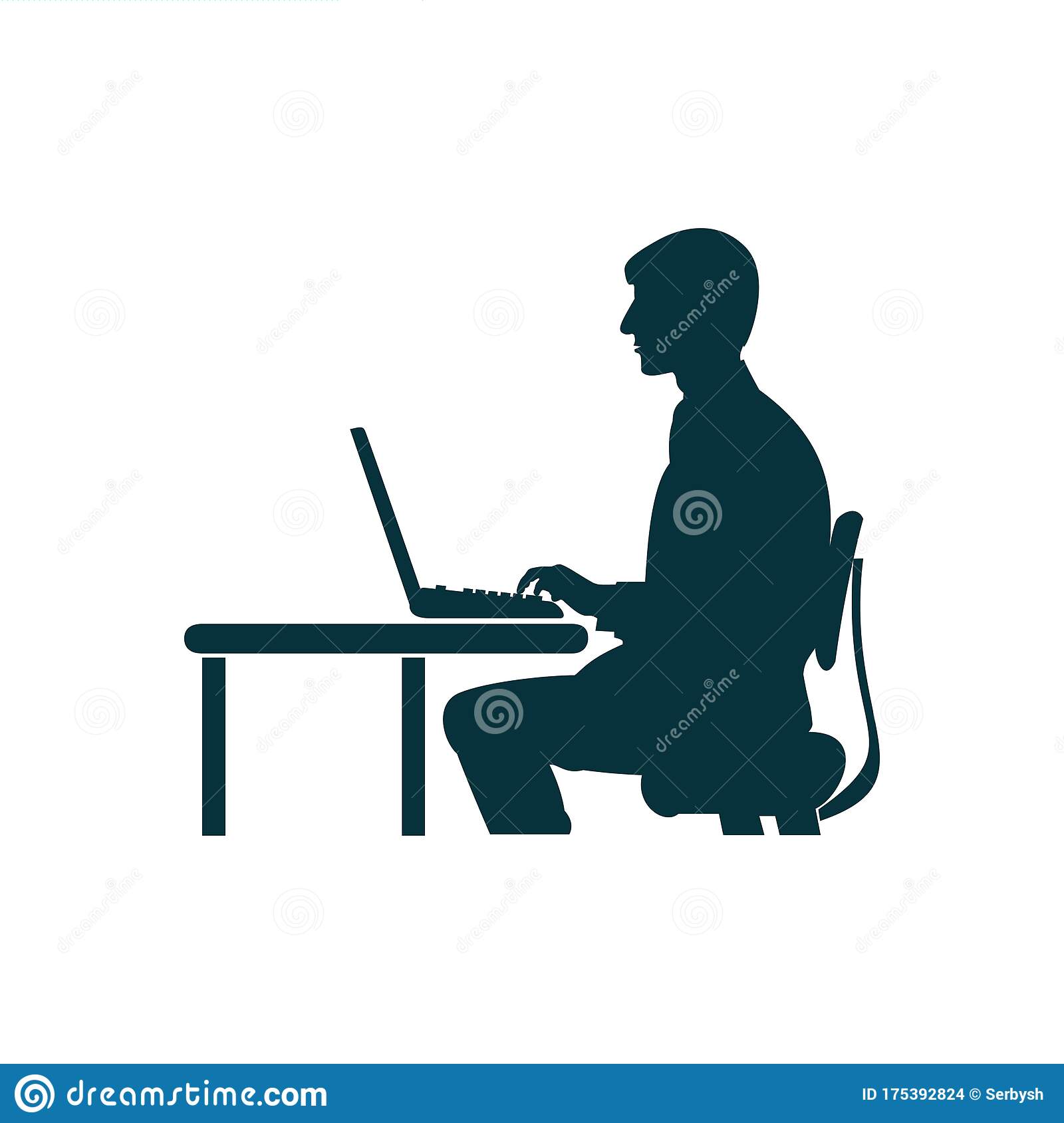 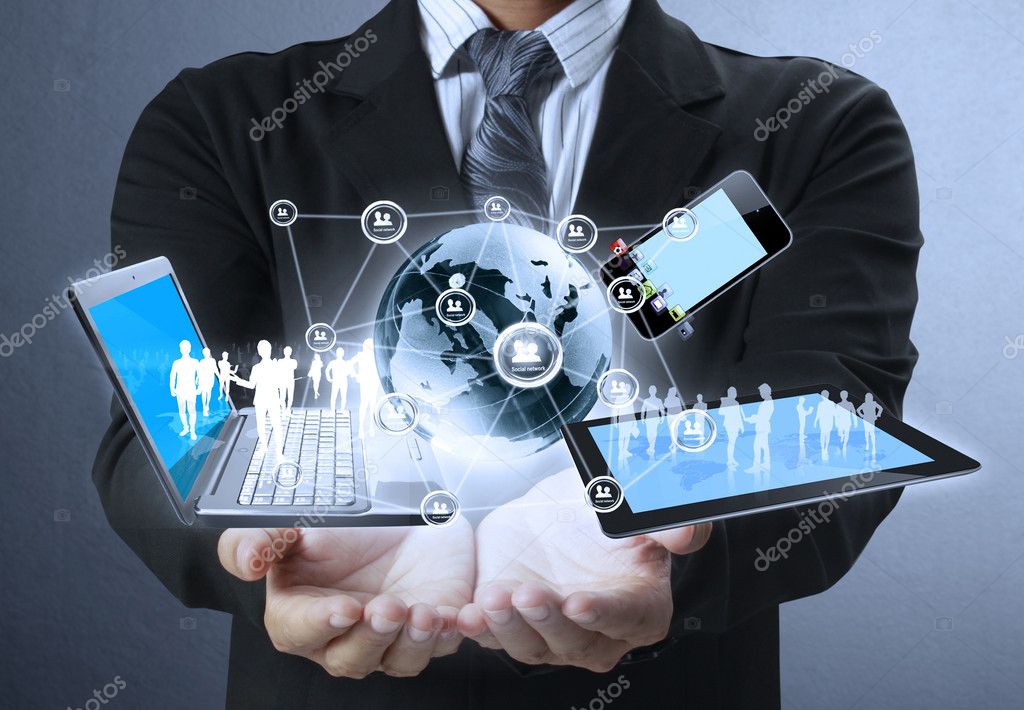 Три кита успешного трудоустройства
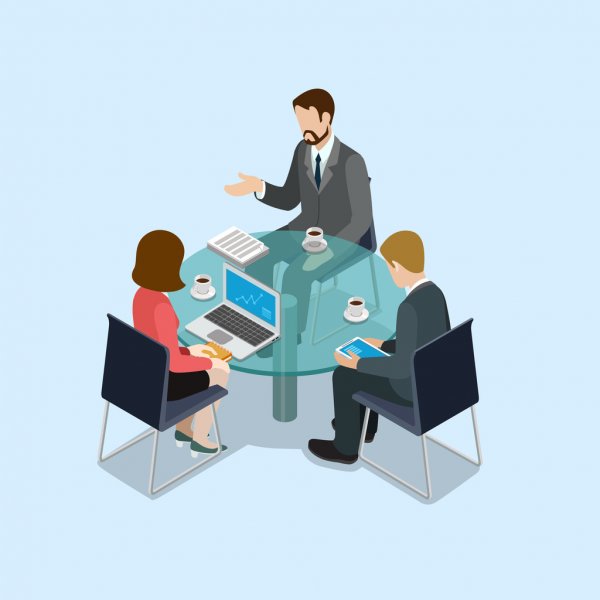 Грамотно составленное резюме – представление себя;

Деловой стиль - внешний вид; 

Деловой язык – умение вести грамотный диалог.
Представление собственного «Я»
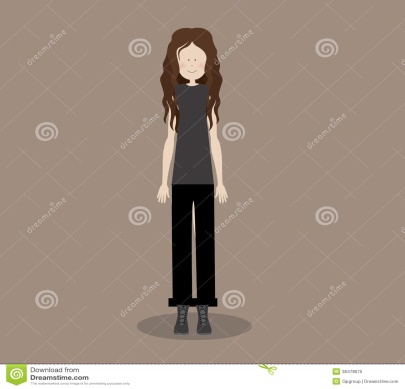 Человек – многогранный бриллиант
Индивидуальные данные
Образование
Деятельность 
в социуме
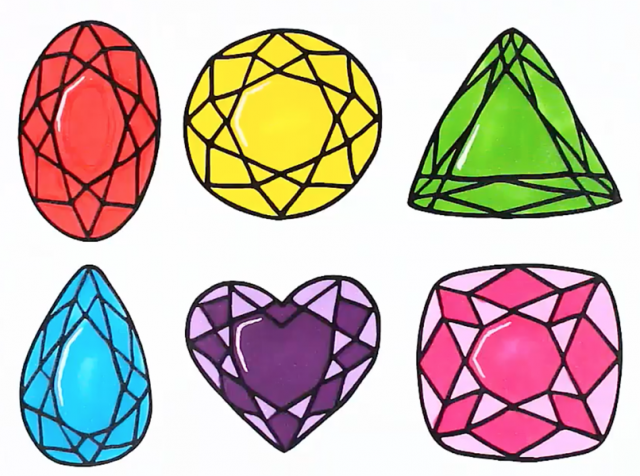 Сведения о
 стаже работы 
(Трудовая книжка)
Поощрения
Личные качества
Опыт работы
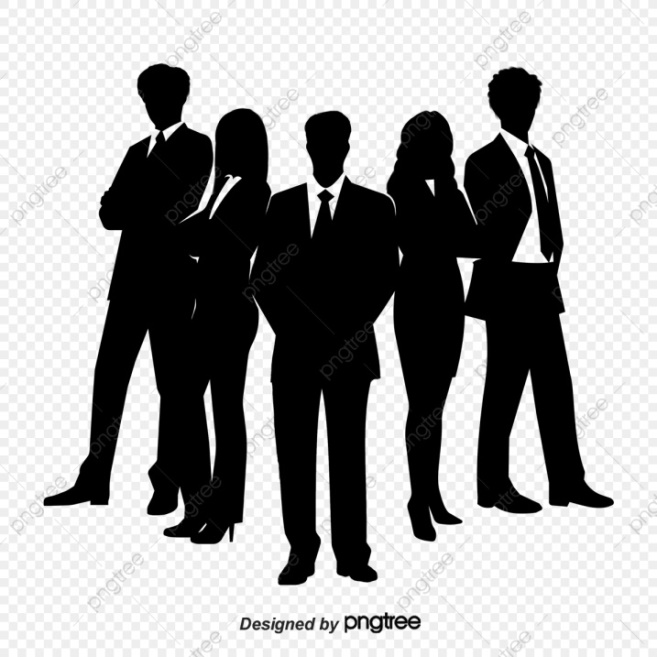 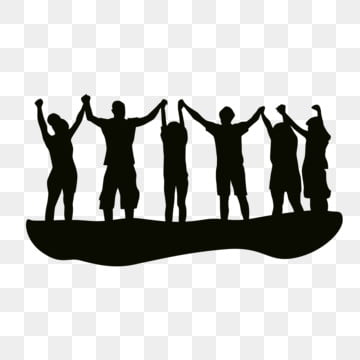 Конечный вариант резюме на А4
Изложенная  вкратце информация о себе в табличном формате на одном листе А4 для работодателя, очень занятого человека, дает быструю, емкую информацию, чем автобиография или эссе о себе, написанная на нескольких страницах.
Благодарим за внимание и желаем успешного трудоустройства